ZÍSKANÉ CHROMOSOMOVÉ ABNORMALITY
vytvořilo CMBG FN Brno
zpracovala Mgr. Navaříková
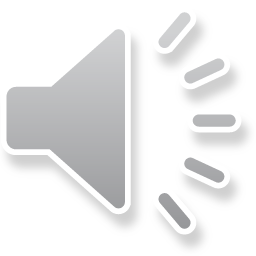 VYŠETŘENÍ ZÍSKANÝCH CHROMOSOMOVÝCH ABERACÍv důsledku působení mutagenních faktorů prostředí- z periferní krve
STANOVENÍ % ABERANTNÍCH BUNĚK
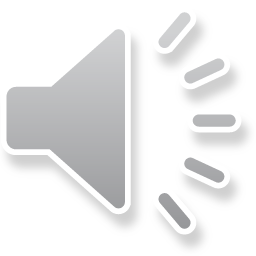 VSTUPNÍ MATERIÁLY K VYŠETŘENÍ
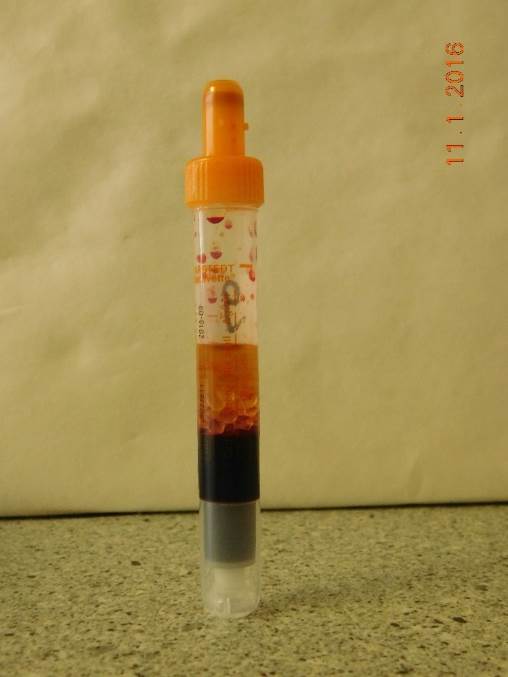 periferní krev
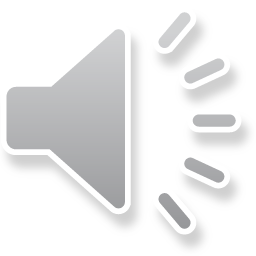 ZÍSKANÉ CHROMOSOMOVÉ ABERACE (ZCA/CAPL)příčiny vzniku
působení - fyzikálních faktorů 
                      (ionizující záření)
                    - chemických látek
                      (cytostatika, imunosupresiva, oxidační,
                      alkylační činidla ad. látky používané 
                      v průmyslu) 
                    - biologických faktorů
                      (virové infekce – pravé neštovice, spalničky,
                       zarděnky ad.)
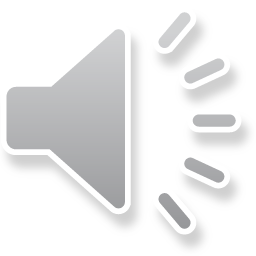 ZÍSKANÉ CHROMOSOMOVÉ ABERACE (ZCA/CAPL)-typ poškození – chromatidové aberace
chromatidové gapy (mezery) - chtg (chromatid gap)– příčně slabě se barvící část chromatidy (achromatické léze), také úplné přerušení nepřesahující šířku chromatidy
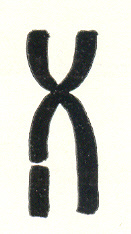 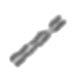 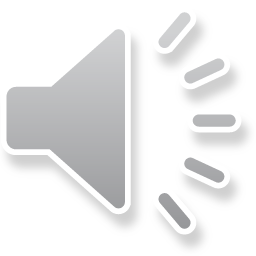 ZÍSKANÉ CHROMOSOMOVÉ ABERACE (ZCA/CAPL)-typ poškození – chromatidové aberace
chromatidové zlomy - chtb (chromatid break), oddělení samostatného fragmentu (F) – úplné přerušení chromatidy, pravděpodobně koncová delece (fragmenty mívají různé rozměry, mohou být v ose s původním chromosomem nebo nemusí)
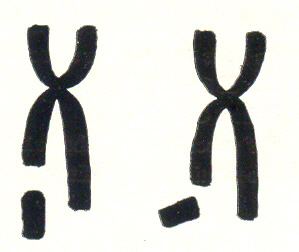 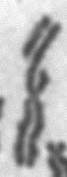 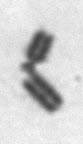 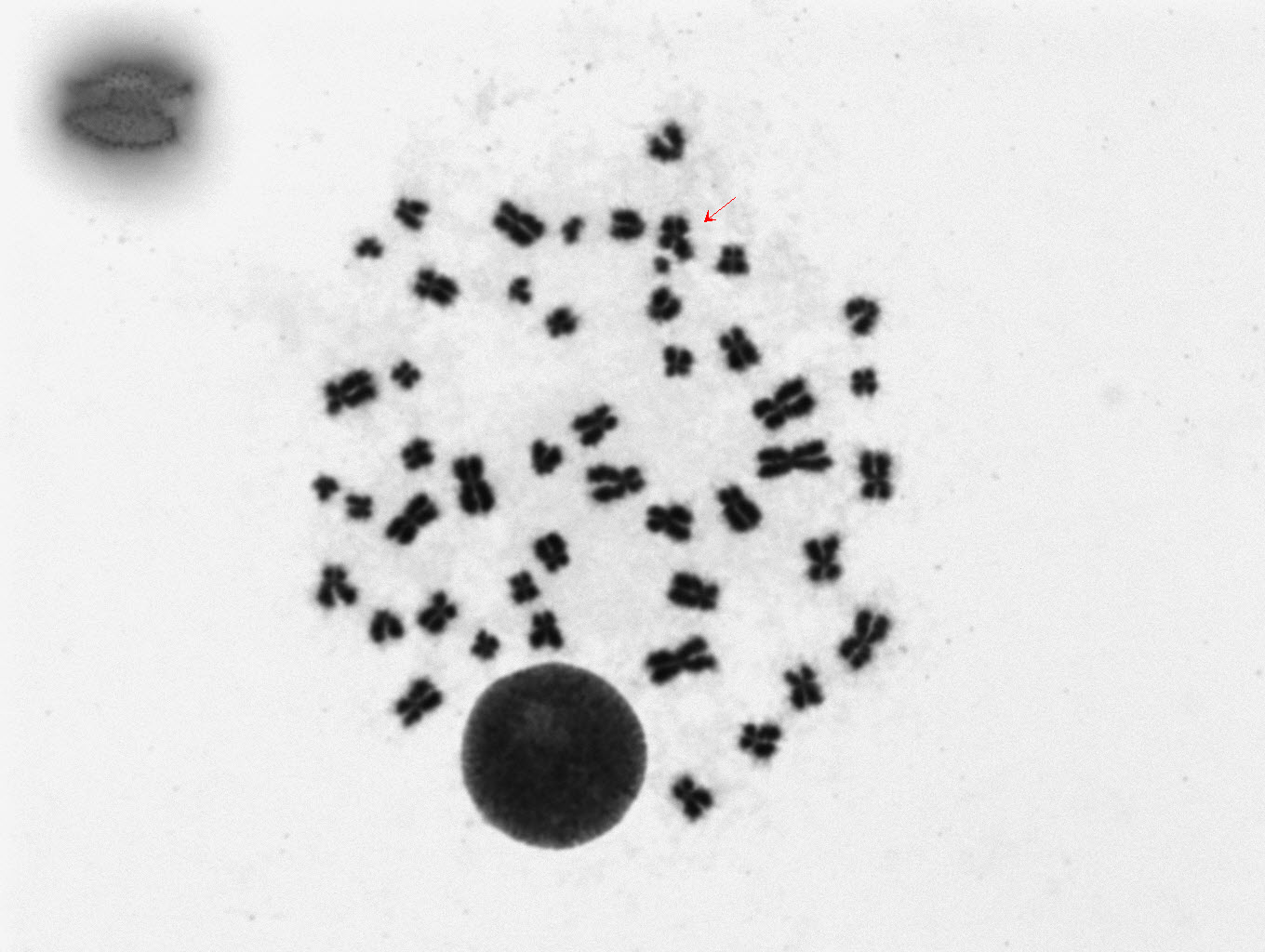 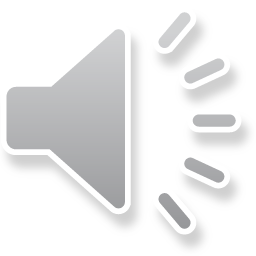 ZÍSKANÉ CHROMOSOMOVÉ ABERACE (ZCA/CAPL)-typ poškození – chromatidové aberace
chromatidové výměny - chte (chromatid exchange)- výměny části chromatid v rámci jednoho nebo více chromosomů
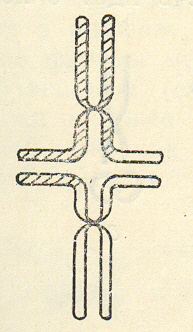 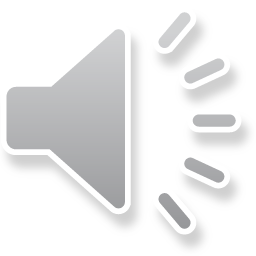 ZÍSKANÉ CHROMOSOMOVÉ ABERACE (ZCA/CAPL)- typ poškození – chromatidové aberace -chromatidové výměny
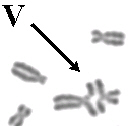 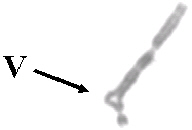 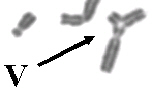 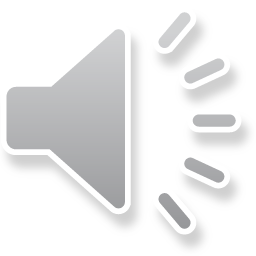 ZÍSKANÉ CHROMOSOMOVÉ ABERACE (ZCA/CAPL)-typ poškození – chromosomové aberace
chromosomové gapy  - chrg (chromosome gap) -příčně slabě se barvící část chromosomu (achromatické léze), také úplné přerušení chromosomu nepřesahující šířku chromatidy
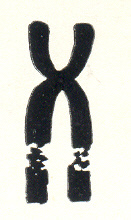 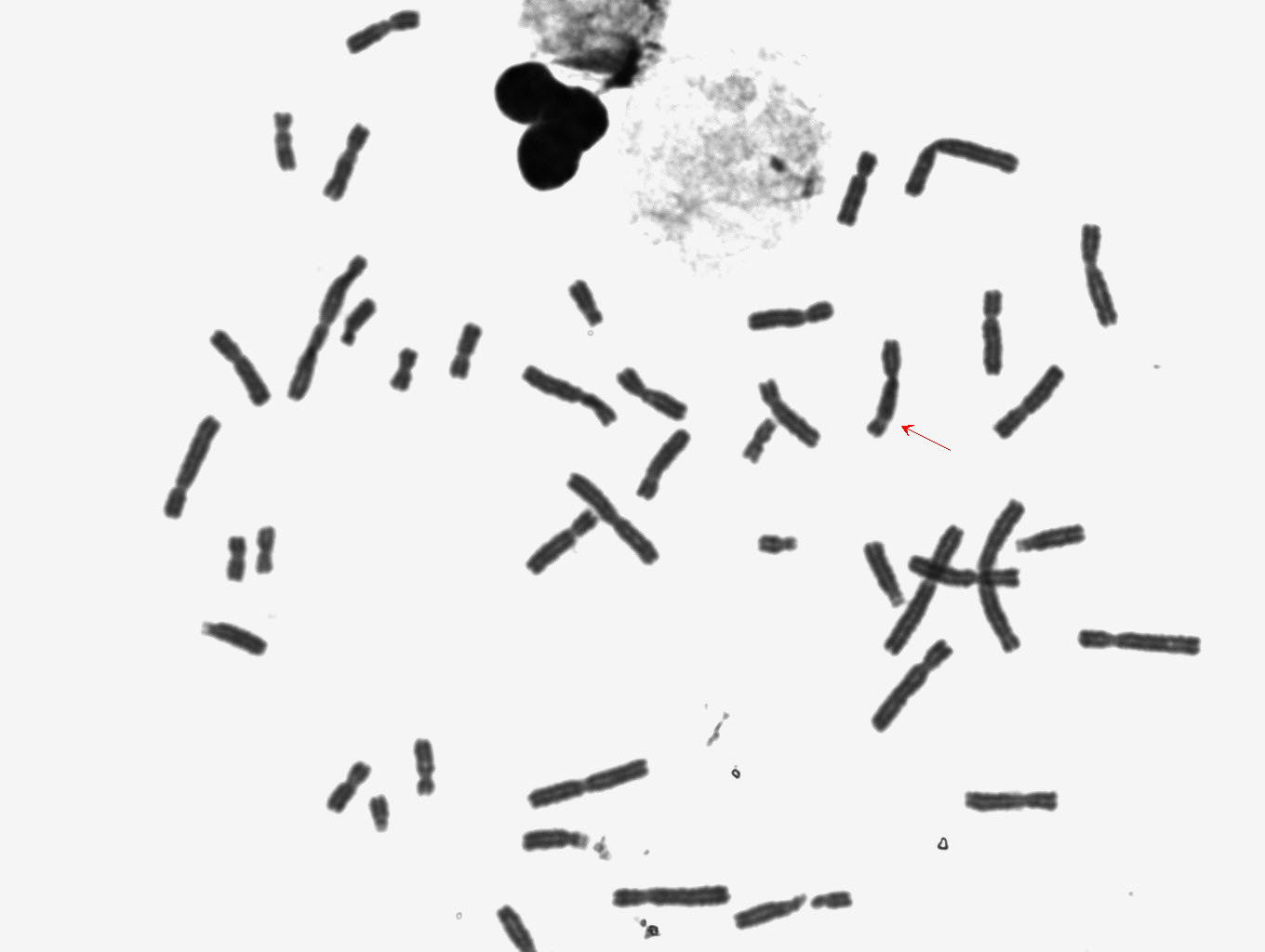 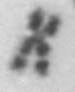 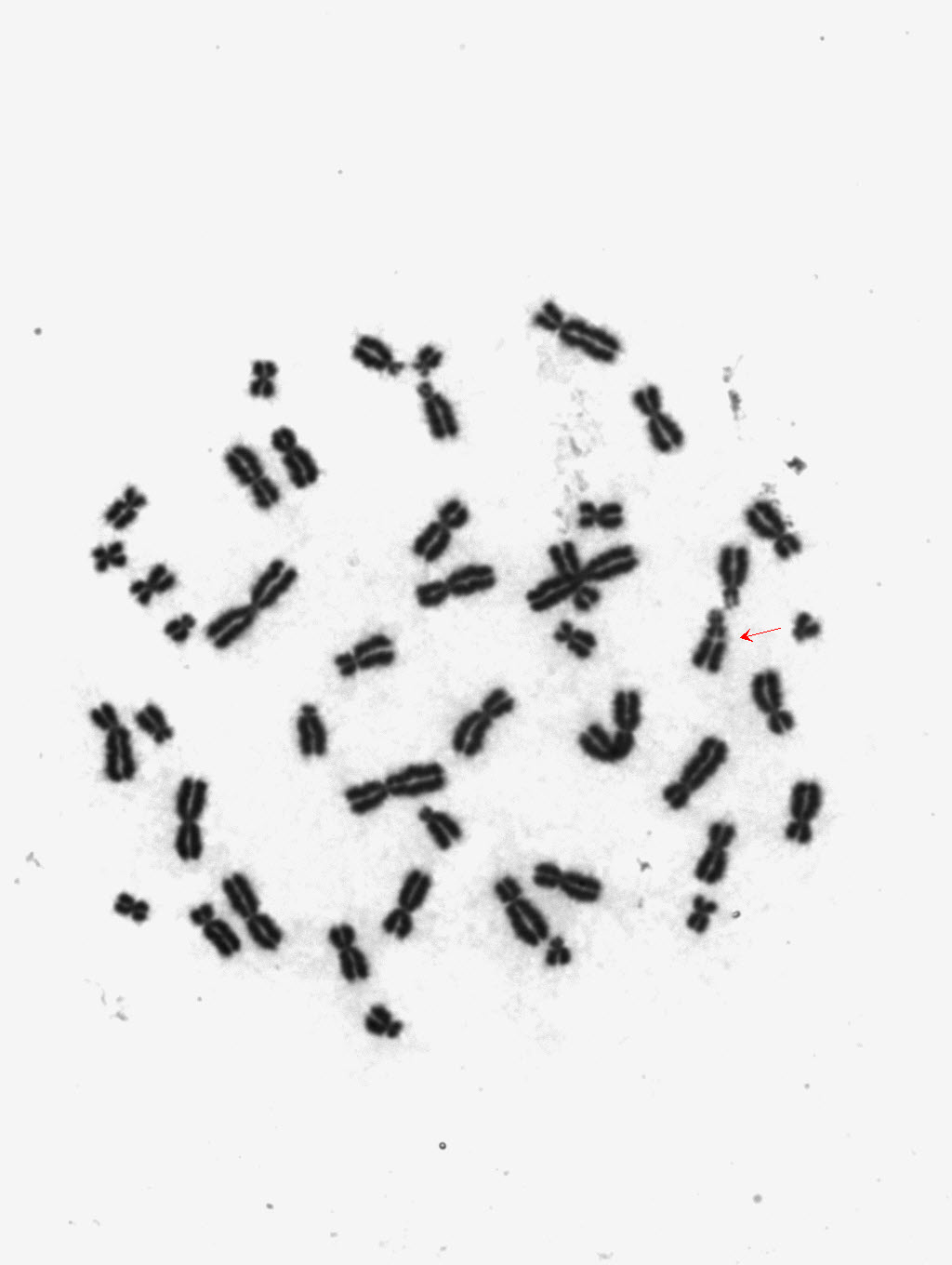 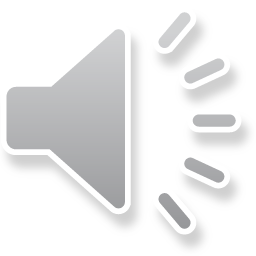 ZÍSKANÉ CHROMOSOMOVÉ ABERACE (ZCA/CAPL)-typ poškození – chromosomové aberace
chromosomové zlomy - chrb (chromosome break), oddělení párových fragmentů (DF)- úplné přerušení obou chromatid, pravděpodobně koncová delece (fragment obvykle leží paralelně, mívají různé rozměry, mohou být v ose s původním chromosomem nebo nemusí)
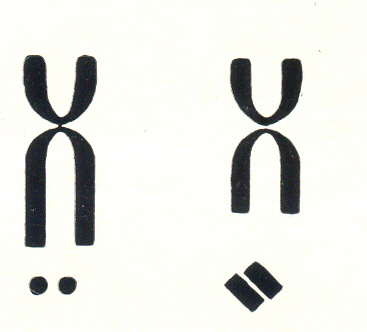 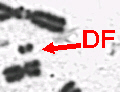 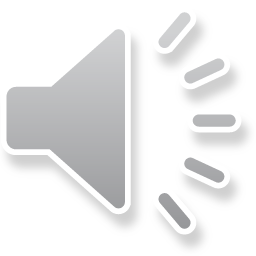 ZÍSKANÉ CHROMOSOMOVÉ ABERACE (ZCA/CAPL)-typ poškození – chromosomové aberace
acentrické ringy, kruhové chromosomy- uzavřené struktury, vznik dvou zlomů na jednom chromosomu, dojde ke spojení – acentrické ringy jsou bez centromery, kruhové chromosomy zahrnují centromeru
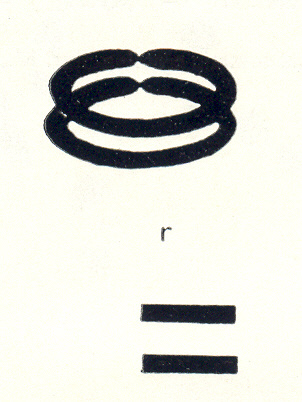 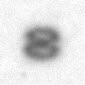 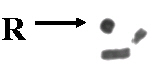 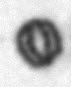 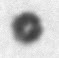 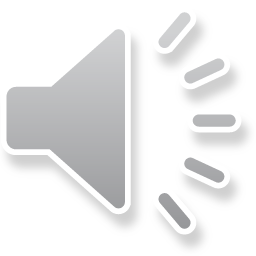 ZÍSKANÉ CHROMOSOMOVÉ ABERACE (ZCA/CAPL)-typ poškození – chromosomové aberace
chromosomy zahrnující více než 1 centromeru-
   dicentrické, tricentrické chromosomy…
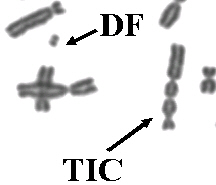 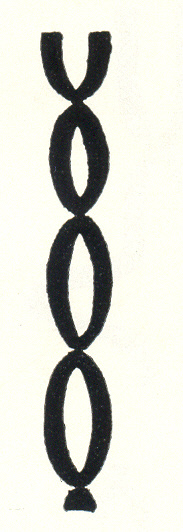 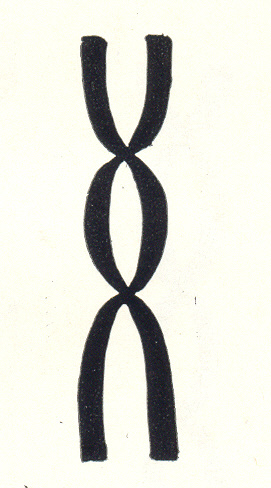 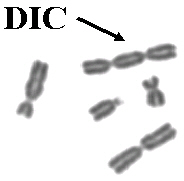 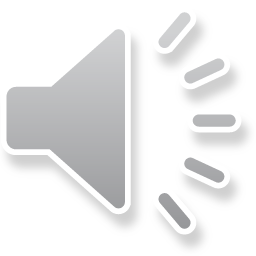 ZÍSKANÉ CHROMOSOMOVÉ ABERACE (vliv mutagenních faktorů prostředí)
vlivem mutagenních faktorů prostředí dochází na chromosomech ke vzniku aberací (zlomy, di-, tricentrické chromosomy, ring chromosomy ad.)
vyšetřujeme mitózy, které jsou barvené konvenční metodou barvení chromosomů
 mitózy, ve kterých je nalezena alespoň jedna chromosomová aberace, nazýváme
     „aberantní buňky“
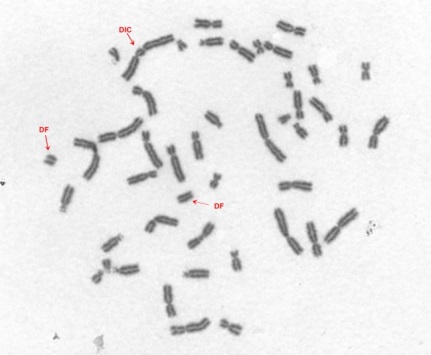 nacházíme různé změny v různých buňkách 
  v každé buňce může být jiná chromosomová 
       aberace – nejedná se o mozaiku, ale o náhodné 
       změny, v jedné mitóze můžeme nalézt 1 změnu
       nebo i více)
aberantní buňka  (mitóza s aberací)
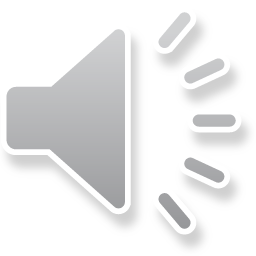 ZÍSKANÉ CHROMOSOMOVÉ ABERACE(vliv mutagenních faktorů prostředí)vyšetření z periferní krve
Stanovení % aberantních buněk – buněk s poškozeným chromosomem
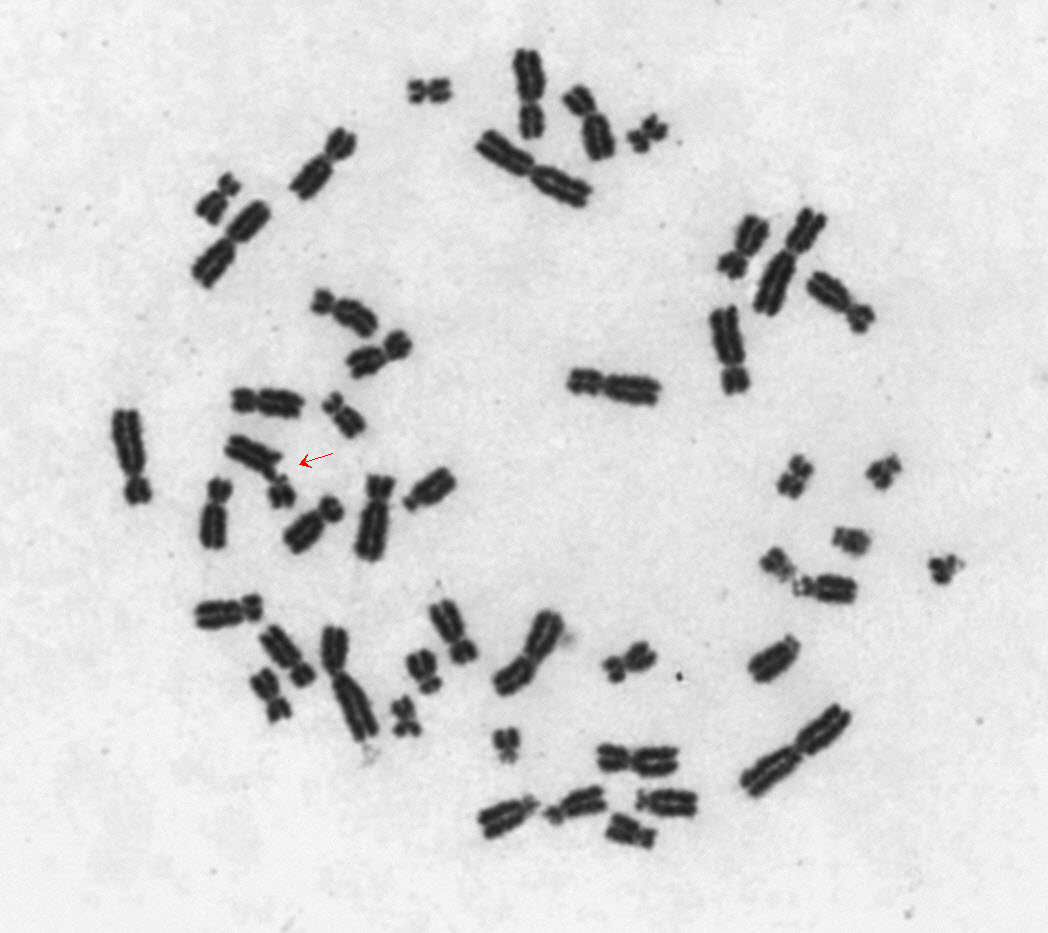 Přítomnost aberací v somatických buňkách
rychlejší stárnutí organismu 
vznik degenerativních onemocnění
možné maligní zvrhnutí
Přítomnost aberací v  gametách
zvýšené riziko narození postiženého dítěte
Konvenční barvení chromosomů
aberantní buňka
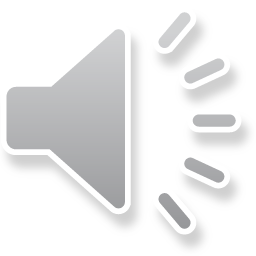 ZÍSKANÉ CHROMOSOMOVÉ ABERACE (vliv mutagenních faktorů prostředí)
Výsledek: stanovení % aberantních buněk
ANALÝZA ZÍSKANÝCH CHROMOSOMOVÝCH ABERACÍ (ZCA) – individuální hodnocení
            - hraniční patologie při individuálním hodnocení:  
              opakovaný nález 5% ab. buněk ze 100 hodnocených
CYTOGENETICKÁ ANALÝZA PERIFERNÍCH LYMFOCYTŮ (CAPL) - skupinové hodnocení 

             - hraniční patologie při skupinovém hodnocení:
     
                zvýšená expozice mutagenním faktorům:
                2 – 4 % aberantních buněk z 200 – 300 hodnocených
                vysoká expozice mutagenním faktorům:
                více než 4% aberantních buněk z 200 – 300 hodnocených
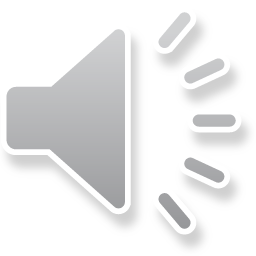 ZÍSKANÉ CHROMOSOMOVÉ ABERACE (ZCA/CAPL)
Změny na chromosomech jsou náhodné (v různých buňkách různé),
proto identifikujeme pouze typ aberace (např. zlom, ring chromosom
aj.) a není třeba aberaci dále analyzovat (například určovat přesně
místa zlomů, které chromosomy se spojily v dicentrický chromosom,
apod.). Tzn. vyšetřujeme POUZE METODOU KLASICKÉ CYTOGENETIKY – 
konvenčním barvením chromosomů směsí barviv Giemsa – Romanowski.
(netřeba vyšetření molekulárně cytogenetickými metodami)
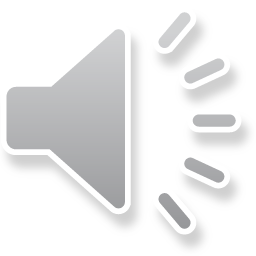 POSTUP ZÍSKÁNÍ PREPARÁTU
odběr materiálu – STERILNÍ ODBĚR!
kultivace – získání dostatečného množství dělících se buněk
                     (s chromosomy), zastavení dělení buněk kolchicinem 
    doba kultivace 48 hodin (zachycení 1. buněčného dělení), kratší než u stanovení karyotypu
zpracování suspenze (hypotonizace, fixace) – získání suspenze buněk 
vykapání na podložní sklíčka
barvení chromosomů konvenční metodou
hodnocení ve světelném mikroskopu
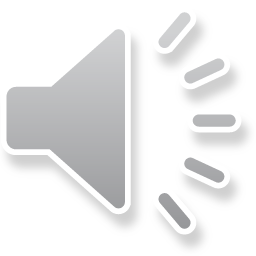 METODY KLASICKÉ CYTOGENETIKY konvenční barvení chromosomů
konvenční barvení chromosomů 
  (srovnání s postupem při přípravě chromosomů s G – pruhy – mitózy na sklíčcích 
  po zaschnutí obarvíme v barvě Giemsa-Romanowski bez předchozí inkubace
  v roztoku trypsinu)
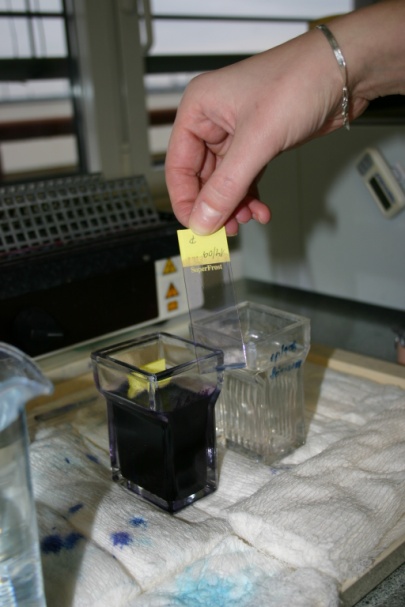 1 – inkubace
      preparátu
      v roztoku 
      trypsinu
(natrávení
proteinů na povrchu chromosomů)
2 – barvení
      barvivem
      Giemsa-
      Romanowski
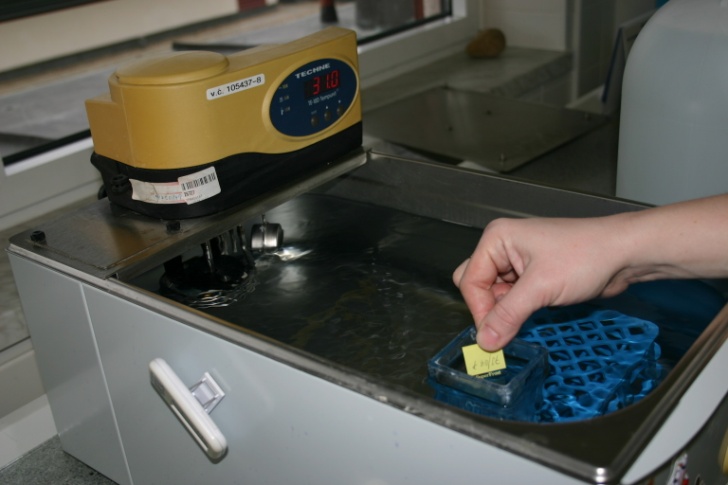 chromosomy homogenně obarvené po celé délce, bez příčných pruhů
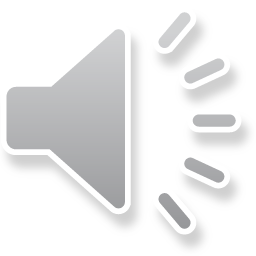 VROZENÉ ABERACE  /ZÍSKANÉ ABERACE (mutagenní faktory)
důležité odlišnosti mezi přípravou preparátů z periferní krve pro:

stanovení karyotypu – chromosomy s G – pruhy
      - délka kultivace 72 hodin
      - G-pruhování = inkubace v trypsinu + směs barviv Giemsa –
        Romanowski
      - nalezenou aberaci se snažíme co nejpřesněji definovat 
        (i za pomoci metod molekulární cytogenetiky) 
 
2.    stanovení % aberantních buněk – chromosomy konvenčně barvené
      - délka kultivace 48 hodin (je třeba zachytit 1. buněčné dělení – 
        později dochází k opravě aberací)
      - konvenční barvení = pouze Giemsa – Romanowski bez trypsinu
      - konkrétní aberace neupřesňujeme, podstatné je pouze jestli je/není 
        v dané buňce některá aberace přítomna
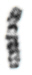 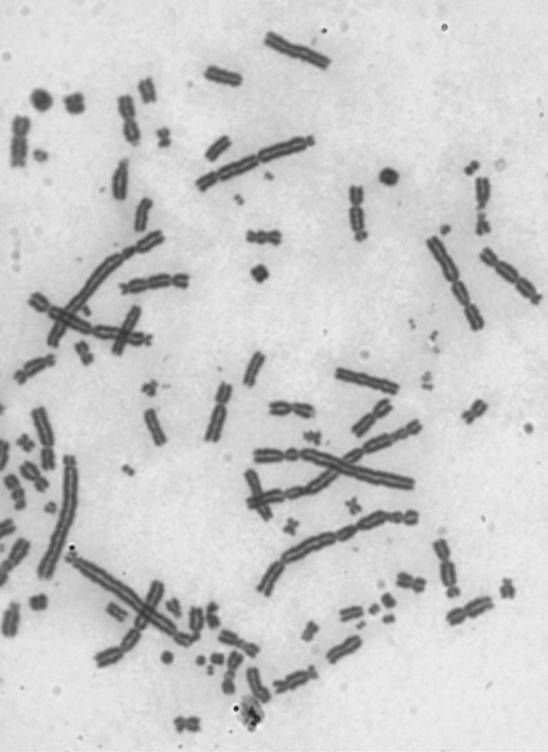 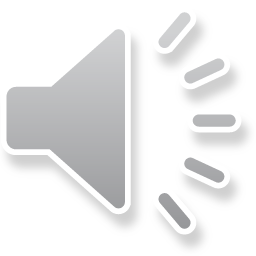 Klinické indikace k vyšetření ZCA/CAPL (mutagenní faktory)
práce v riziku (kontakt se škodlivými látkami, zářením), vstupní prohlídky na pracovištích se zvýšeným rizikem
po chemoterapii, po jiné dlouhodobé léčbě
kontrolní vyšetření u zachycených případů
% aberantních buněk se sníží na normu po vitaminizaci antioxidanty 
(vitamíny A, E, C, event. Se, Zn, doba léčby 3 – 6 měsíců)
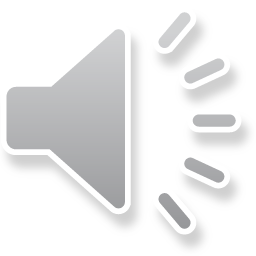 Kontakt pro dotazy: Navarikova.Marta@fnbrno.cz